HIA
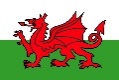 Health Impact Assessment
Bridgend local Development Plan
[Speaker Notes: Not going to focus on the details of HIA or LDP – presentation will focus on how we undertook an HIA for a large project.]
HIA
Context
Replacement Local Development Plan for 2018-2033 

Land-use Framework
Housing 
Employment
Town Centres
Public Open Space
Renewable Energy
Infrastructure (Inc. health facilities)
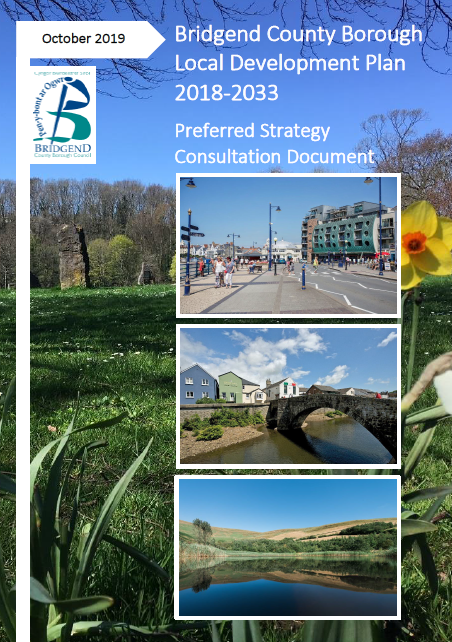 [Speaker Notes: (interrelated) potential positive, detrimental or unintended consequences for health]
HIA
Health Impact Assessment
Why HIA?

The Public Health (Wales) Act 2017

Requires a HIA to be carried out by public bodies to assess the likely effect, both short and long term on physical and mental health.

HIA regulations are not yet live -anticipated soon.
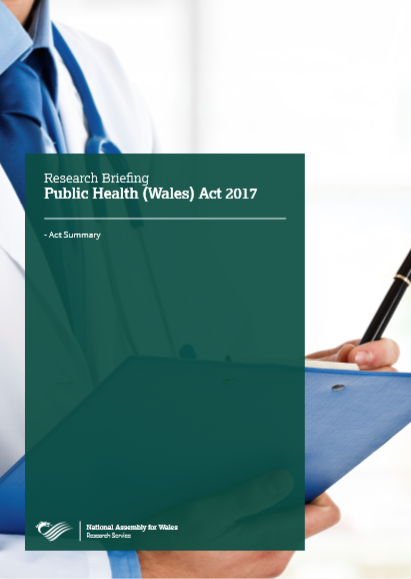 [Speaker Notes: Not talking about specific details of HIA but more the process.

Requires a Health Impact Assessment (HIA) to be carried out by public bodies to assess the likely effect, both short and long term on physical and mental health.]
HIA
Health Impact Assessment
Development Plans & HIA – why?

Assesses the potential positive, detrimental or unintended consequences for health and well-being of the proposed Development Plan as it emerges and how it will impact on the population of Bridgend County Borough. 

It will also consider inequalities and assess the potential impacts on vulnerable groups within this population.  

The HIA will provide a set of evidence based recommendations and suggestions to be considered within the LDP development process.
[Speaker Notes: HIA currently not statutory – but soon will be!]
HIA
OUR APPROACH TO HIA
Bridgend Case Study
HIA
Engagement and a collaborative approach to HIA
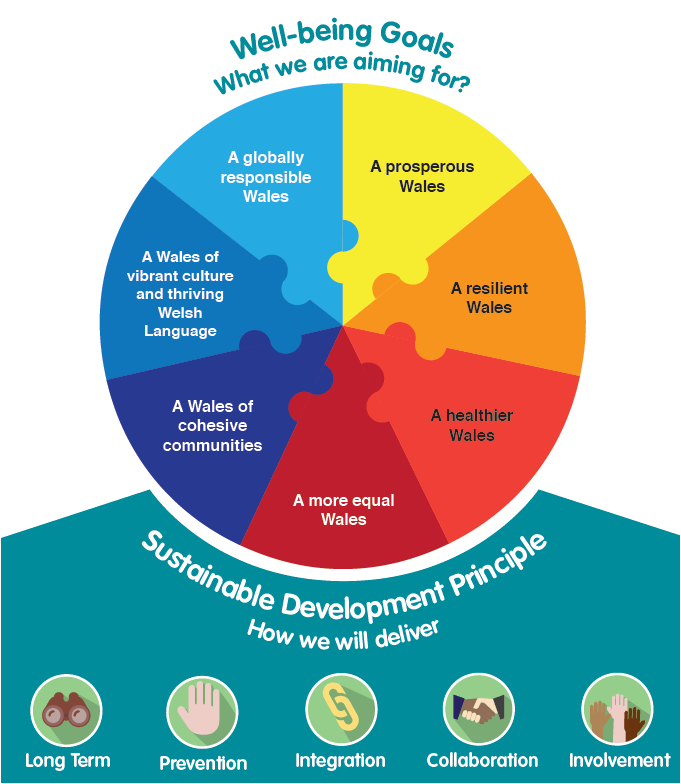 Well-being Act / 5 Ways of Working
[Speaker Notes: 5 Ways of working]
HIA
Benefits of engagement and collaboration
Increases awareness across different organisations of how decisions may affect health

Identifies the connections between health and other policy areas 

It helps us problem-solve –health related issues
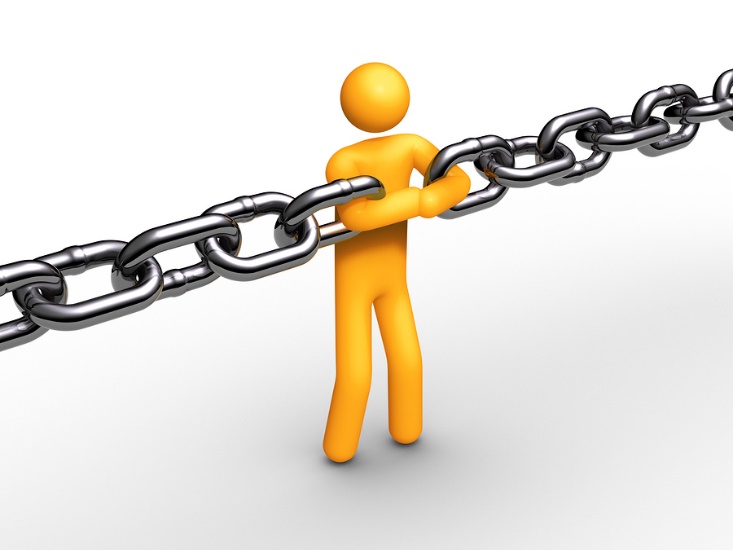 HIA
Benefits of engagement and collaboration
Co-ordinates action between sectors to improve and protect health

Collaboration brings people (and organisations) closer together

Collaboration helps people learn from each other

It opens up new channels for communication
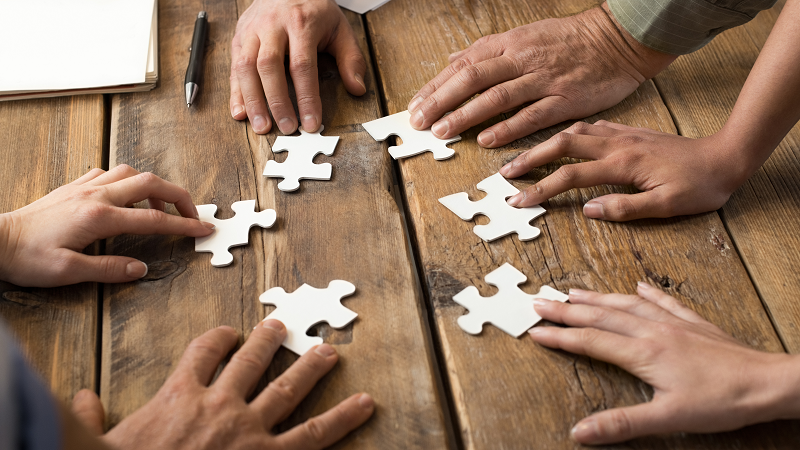 HIA
Benefits of engagement and collaboration
Promotes evidence-based planning and decision-making

Supports the development of environments and services that meet local needs
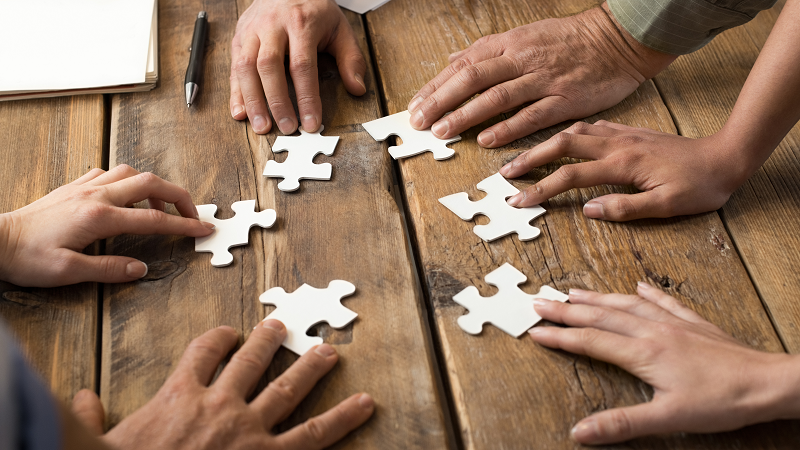 HIA
Engagement and Collaboration
[Speaker Notes: Rationale for involving PHW / PSB

Why did we engage with PHW? – expertise and we did not want this to be a tick box exercise -

As far I am aware this is first time this has happened so you have the opportunity to really sell this as a sustainable way forward….]
HIA
Engagement and Collaboration
Why did we engage with WHIASU (Public Health Wales)?

Expertise & knowledge

Did not want this to be a tick box exercise
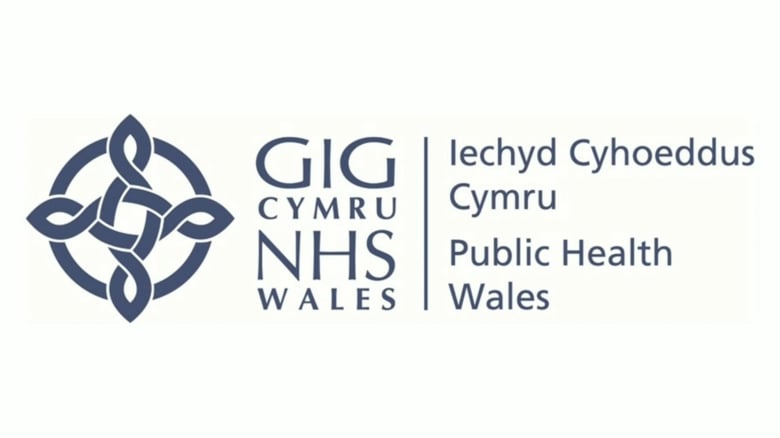 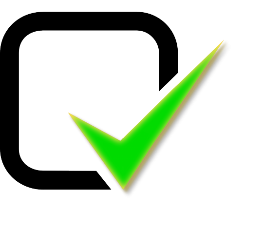 [Speaker Notes: assesses the potential positive, detrimental or unintended consequences for health and well-being of the proposed LDP as it emerges and how it will impact on the population of Bridgend County Borough.]
HIA
Role of the PSB - Champion
Why did we engage with the PSB? 

Key stakeholders 

The Assets Sub Board of the PSB agreed to host the HIA work.
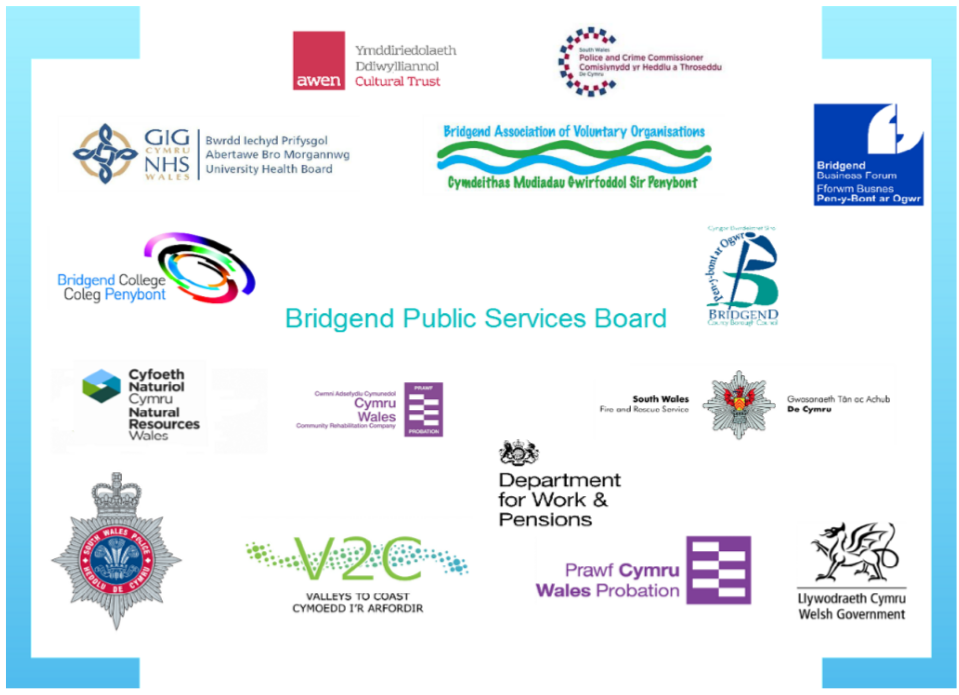 [Speaker Notes: Collaboration nothing new in planning – PSB provided the platform to target key stakeholders in one place…..

Health Impact Assessment “screening“ workshop to engage local stakeholders at an early stage in identifying how the draft Preferred Strategy for the LDP might impact on key health and well-being priorities in the County Borough of Bridgend, and what areas of evidence on health and well-being should be included in the LDP to ensure that health and well-being are promoted and protected in the plan.]
HIA
How did we do it?
PSB: HIA Screening Workshop
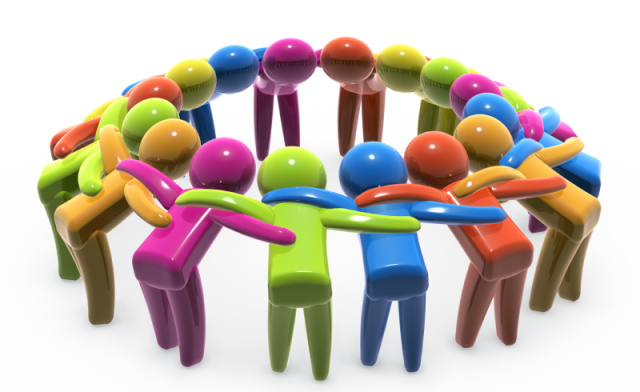 [Speaker Notes: Not a talking shop. Key aims and objectives / focused session.]
HIA
PSB Screening Workshop
At the start of the process - LDP still in development.
 
Key aim:
Designed to inform the content of the LDP at an early stage.

To ensure consideration and integration of health, well-being and inequalities throughout the preparation of the LDP.

Establish what areas of evidence on health and well-being should be included in the LDP to ensure that health and well-being are promoted and protected in the plan.
HIA
PSB Screening Workshop
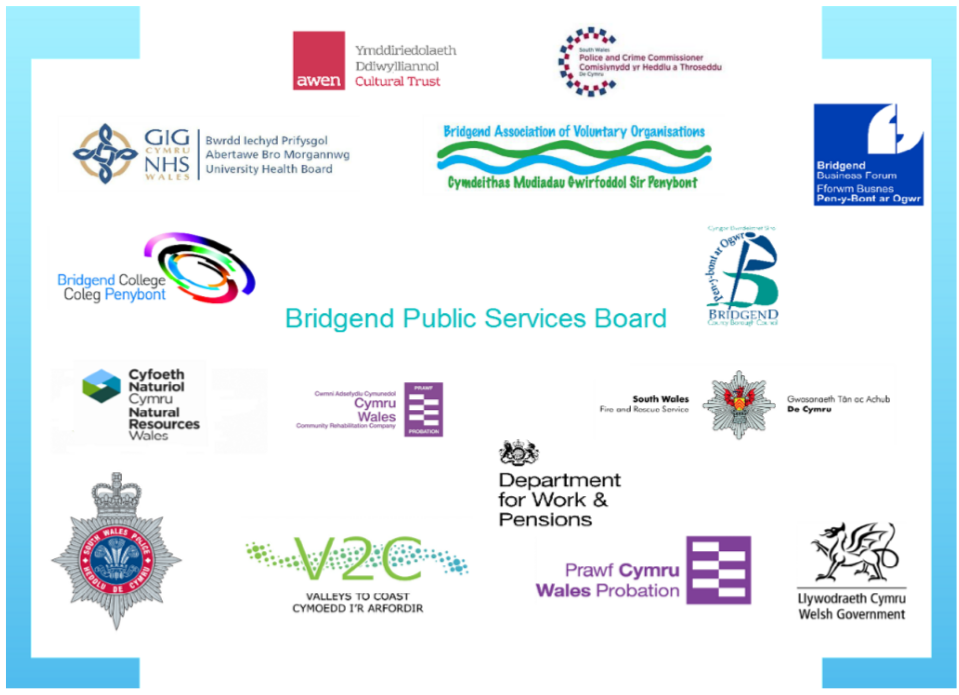 The Workshop	

19 people participated in the workshop

key health indicators identified for Bridgend

Discussion - value of planning for economic, environmental and social well-being. 

Two discussion groups were facilitated to conduct an initial Health Impact Assessment of the LDP. 
Key population groups who need to be considered in the LDP
the potential impacts of the LDP on the health and well-being of the people of Bridgend were identified.
[Speaker Notes: Refine slide.]
HIA
Outcomes of workshop
Summary of Findings – stand out issues

Population groups potentially impacted by the plan were:

Older adults – the importance of recognising the needs of the ageing population in housing and development design
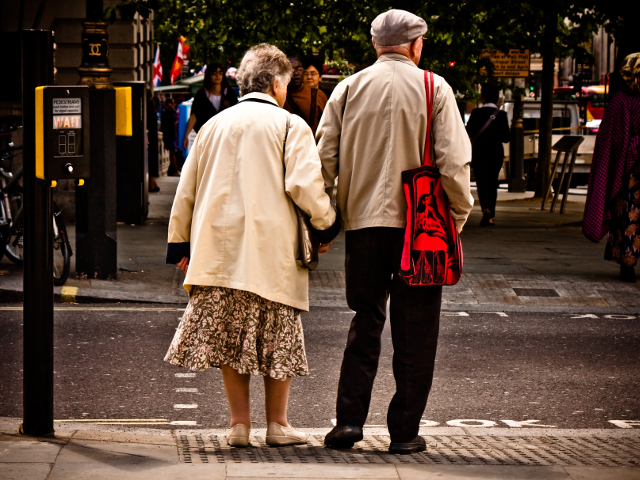 [Speaker Notes: Unemployed people 

Homeless people

Areas in need of social and economic regeneration 

People on a low income

Disadvantaged groups, including gypsies and travellers and people fleeing domestic abuse]
HIA
Outcomes of workshop
Summary of Findings – stand out issues

Bridgend – child obesity levels


Children and young people –recognising the importance of access to green outdoor space, active travel and healthy food environments as drivers in reducing obesity levels in children
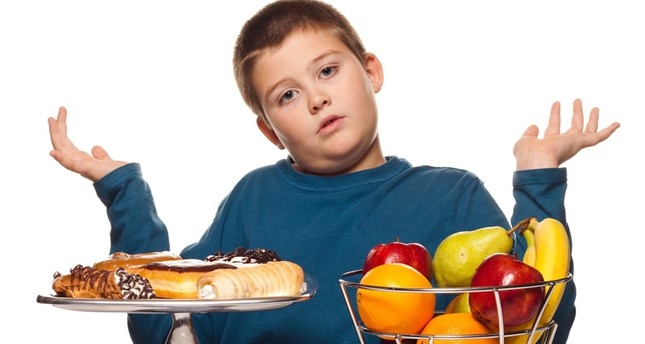 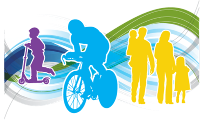 [Speaker Notes: Bridgend – child obesity levels

Unemployed people 

Homeless people

Areas in need of social and economic regeneration 

People on a low income

Disadvantaged groups, including gypsies and travellers and people fleeing domestic abuse]
HIA
Outcomes of workshop
Determinants of health and well-being potentially impacted by the LDP were:

Affordable and high quality housing  
Employment opportunities 
Lifestyles – in particular the importance of ensuring that opportunities for physical activity are increased 
Community Safety 
Cohesive communities 
Making best use of existing community assets and town centres
Air quality and noise pollution
Green/blue spaces and biodiversity for health and well-being 
Connectivity and easy access to services – including health services 
Inequalities in healthy life expectancy 
Climate change impacts / renewable energy 
Green and active transport
[Speaker Notes: Just skim over]
HIA
What did we achieve?
Process informed development of the Preferred Strategy & strategic policies

A HIA Screening Report was prepared for the Assets sub Board
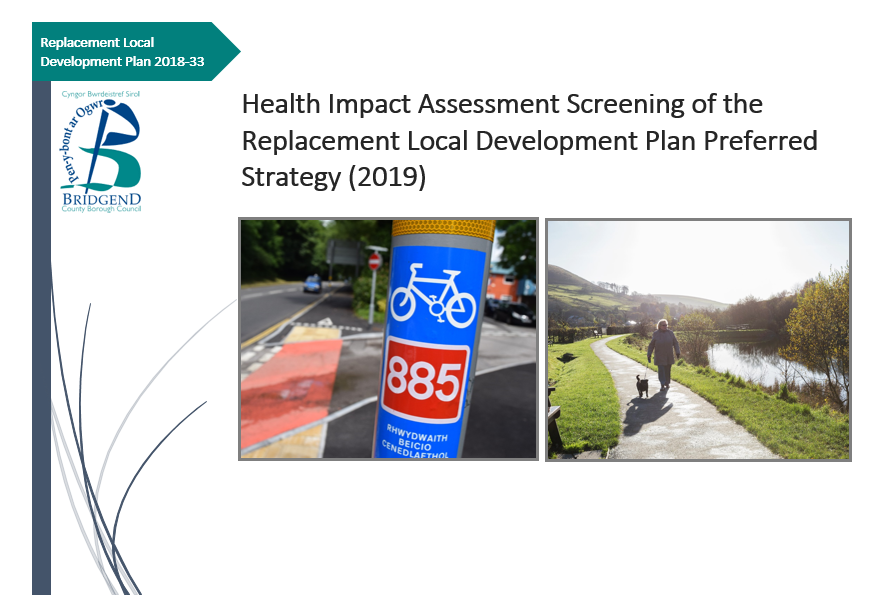 HIA
What did we achieve?
HIA Screening Report informed the  development of the Preferred Strategy & strategic policies

key health impacts are addressed

identification of where key health impacts could be addressed in new policies within the LDP

mapping other opportunities for health and well-being in the LDP process.
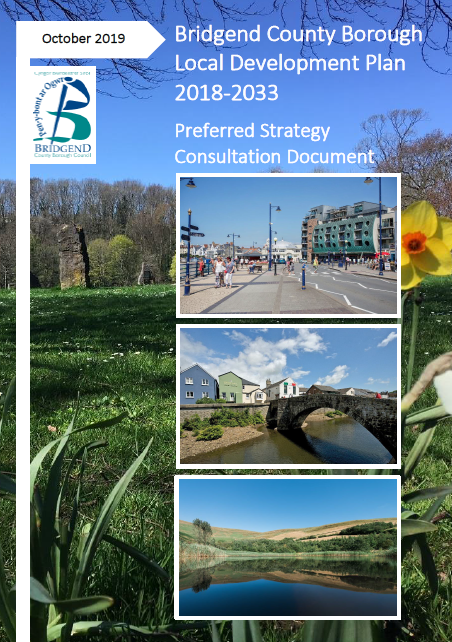 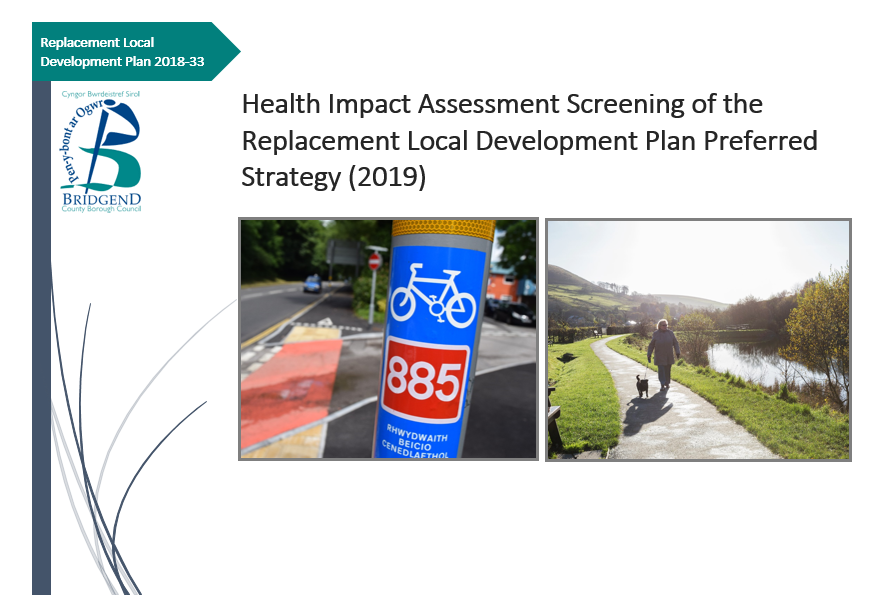 HIA
Next steps
To strengthen the opportunities that the LDP presents for health and well-being:

HIA for the Deposit Plan

Develop Supplementary Planning Guidance (SPG) on Health and Well-being, Hot Food Takeaways and air quality.

Ensure health sector engagement in the review of the Green Infrastructure SPG.

Community engagement - An action is included for the PSB Assets sub group to consider how local engagement and involvement in the LDP could be maximised via the PSB partners.

Further engagement and data sharing with Local Health Board and Primary Care clusters to establish land use needs for healthcare facilities on sites allocated for development.
HIA
Appreciation
Continue to engage & collaborate with PHW and PSB - final draft of LDP

Relationships established – PHW / PSB
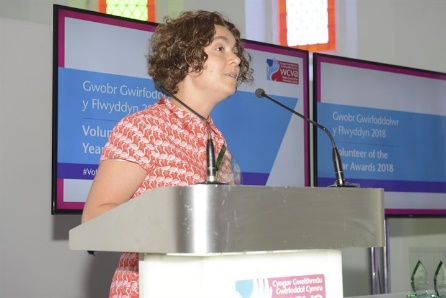 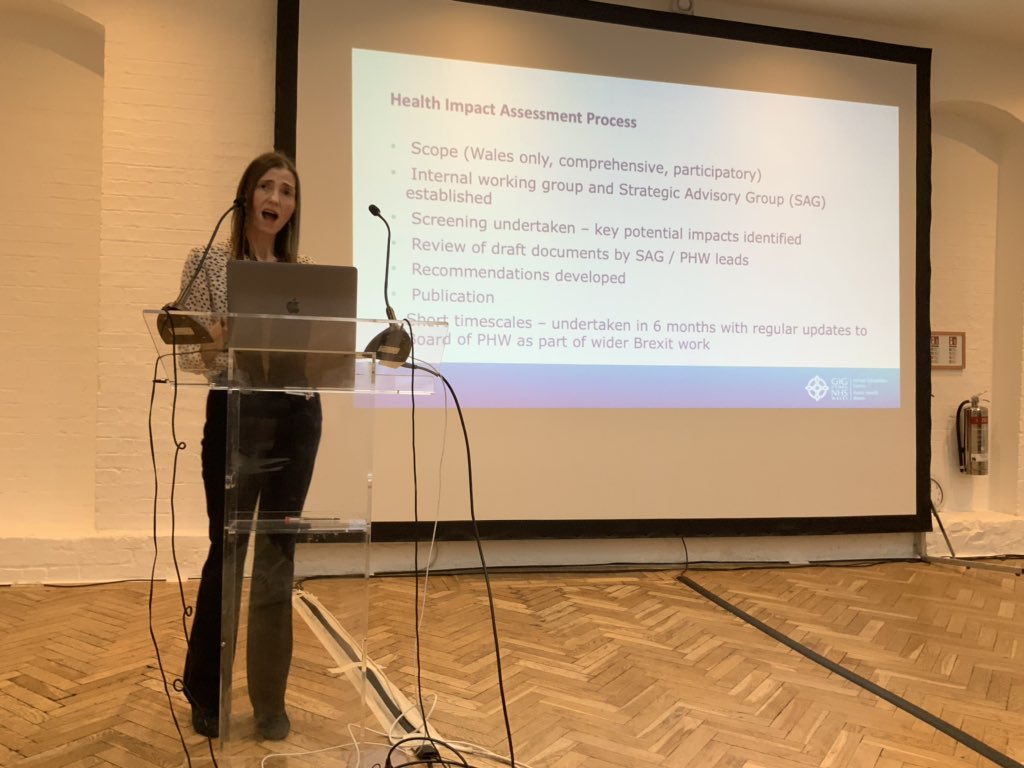 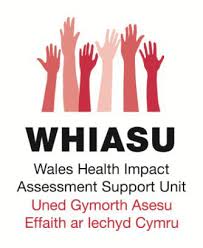 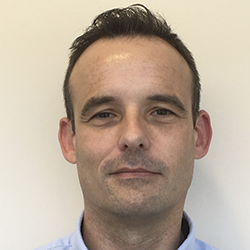 HIA
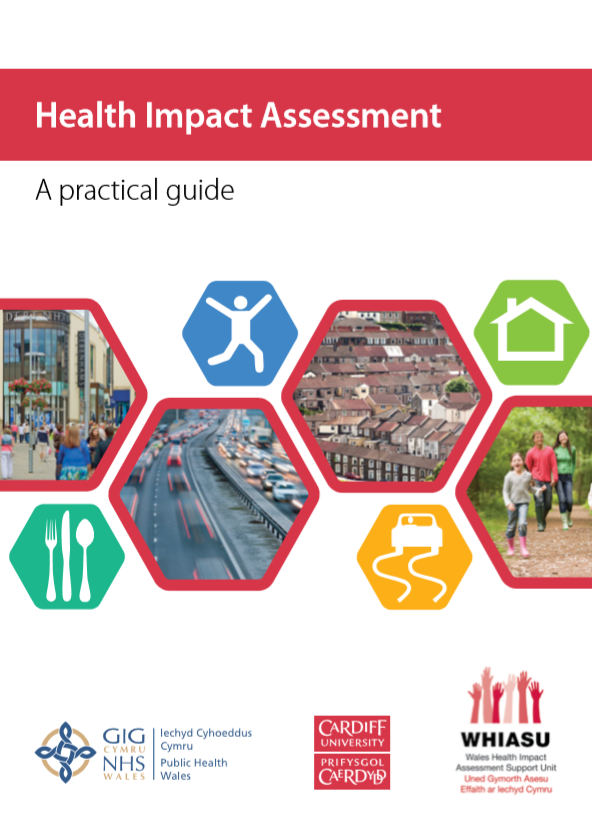 Further guidance is also available

A Practical Guide’ (Wales Health Impact Assessment Support Unit, WHIASU)
HIA
Fast Food Takeaways 

300m Coed Glas Primary School

Walking distance to Comprehensive

How can Planning address this key issue?

Change required
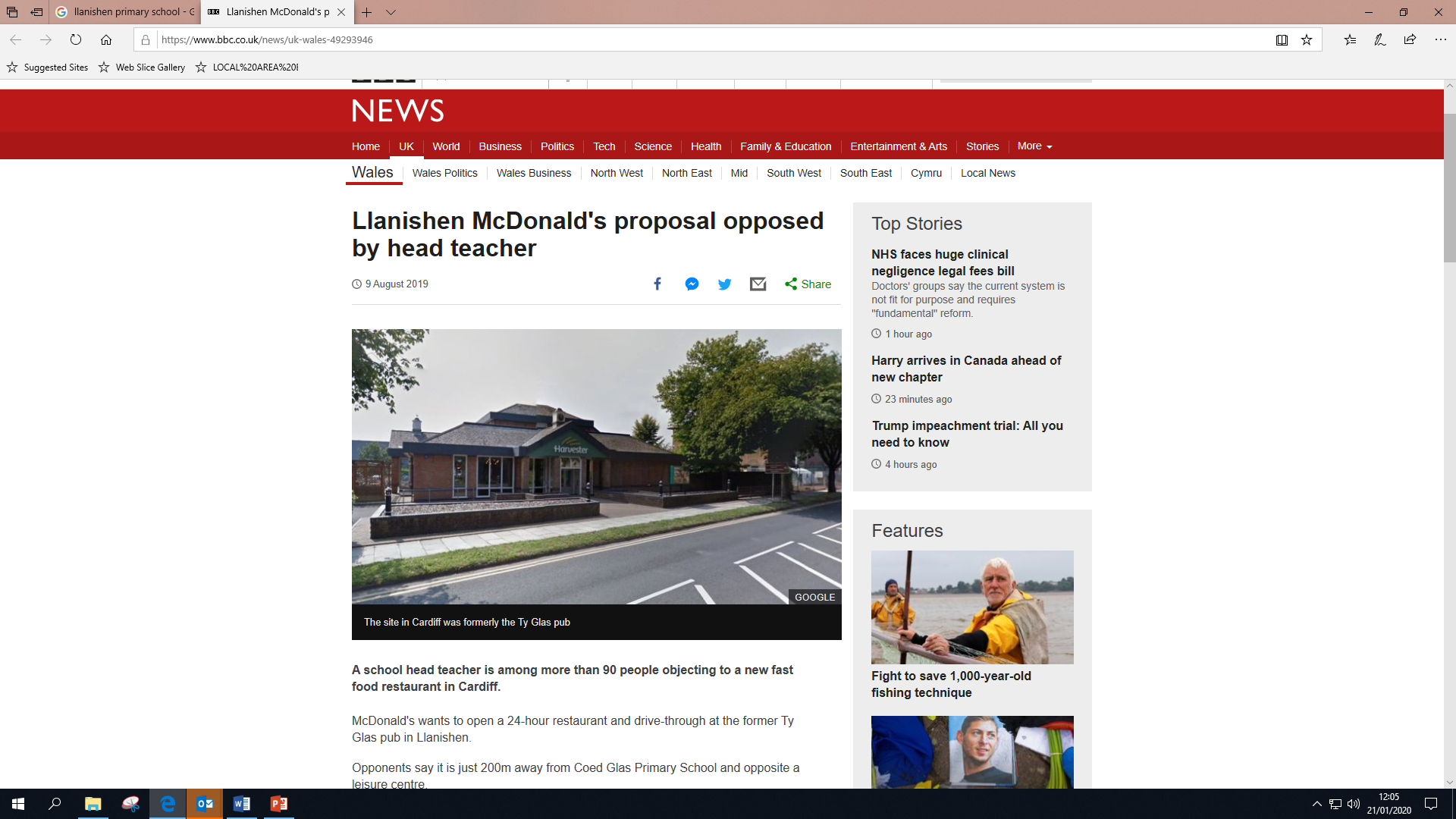 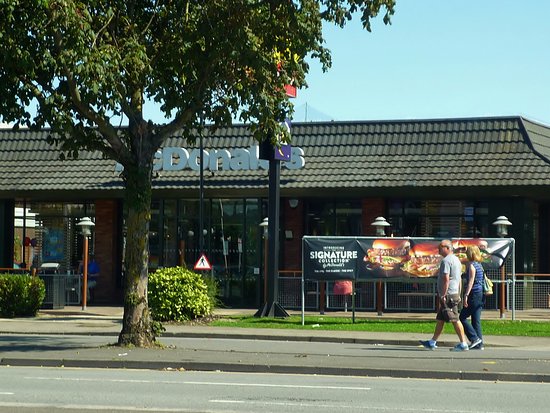 [Speaker Notes: Not a dig at Cardiff City Council – this could happen anywhere. Planning not equipped at present to deal with this type of issue. Decision made on technical issues such as impact upon the road network, design, impact on residential amenity.]